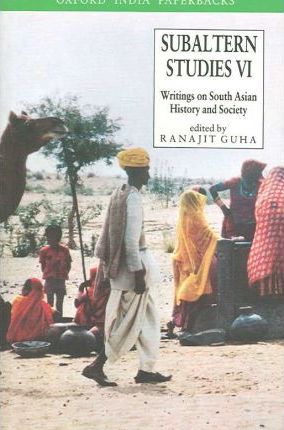 ETNOSTORIA
Il menocchio
Tecniche di ricerca
2
 Note di campo (fieldnotes)

Registrazioni audio, fotografie e video

Analisi qualitativa dei dati

Analisi dei dati quantitativi
Antropologia culturale
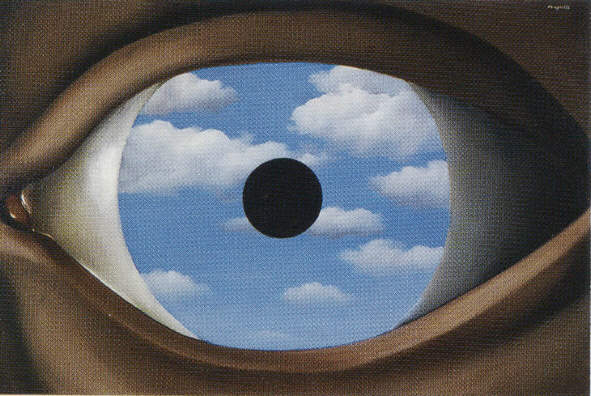 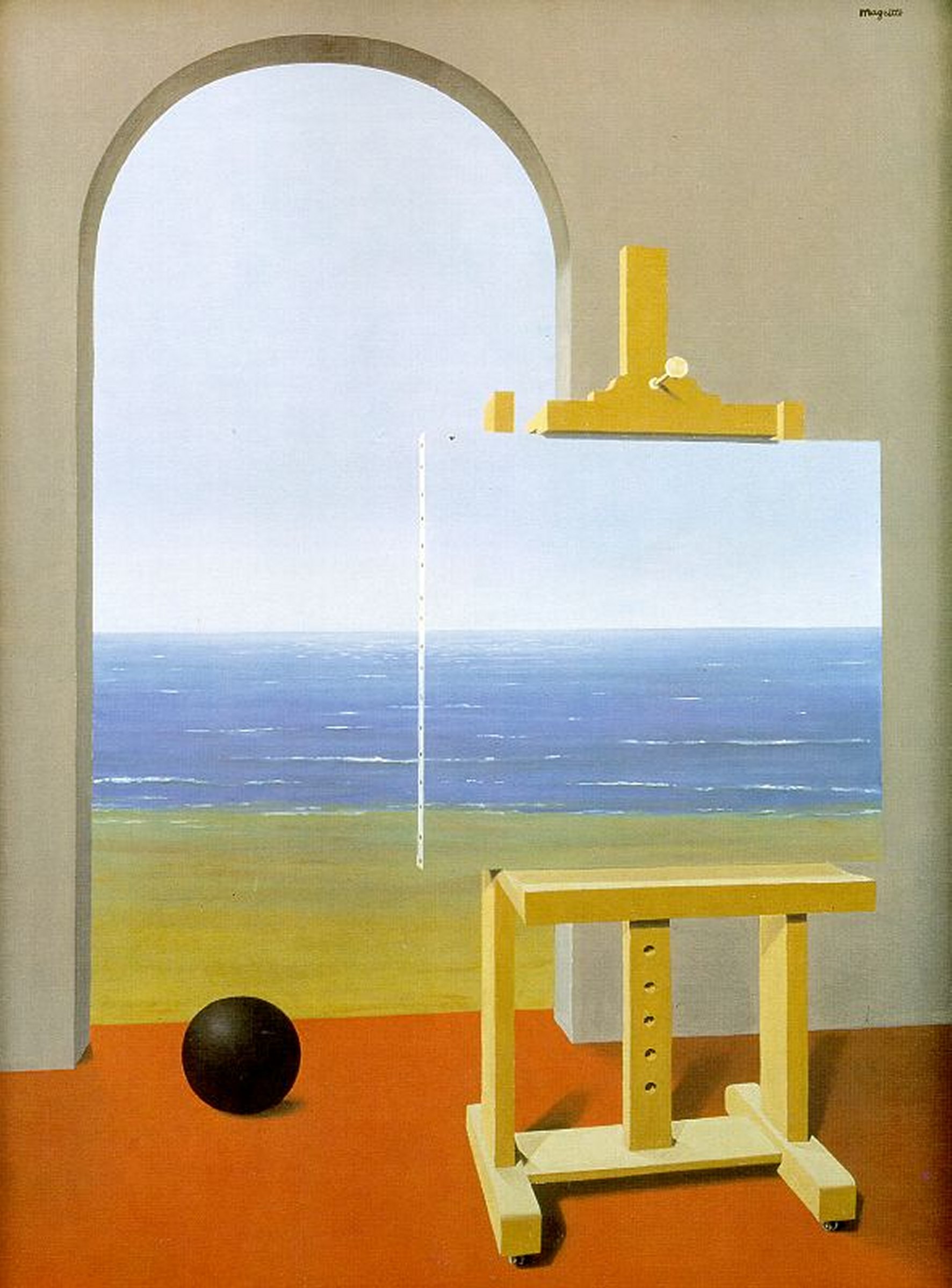 Surrealismo
Etnografico

SVOLTA RIFLESSIVA
Antropologia come specchio:
Osservare noi stessi attraverso lo sguardo degli altri (C. Kluckhohn)

Vedere noi stessi come gli altri ci vedono (C. Geertz)
Antropologia: versante applicativo
Colonialismo 
Lotta al razzismo (post 1938: Manifesto della razza)
Servizi scolastici, sociali, educativi, giuridici
Traduzione e interpretazione di modelli di:
Corpo/salute/malattia
Educazione, parentela 
Diritto familiare, privato, pubblico
Antropologia ApplicataRivista Antropologia Pubblica
Identificazione delle esigenze della popolazione locale
Collaborazione progettare modifiche culturalmente appropriate e rispettose dal punto di vista sociale
Protezione della popolazione/gruppo da politiche o progetti dannosi
Es. Povertà, etica, ambiente, lavoro, educazione e salute, cooperazione
Ricerca-azione per trasformare organizzazioni e contesti attraverso la partecipazione
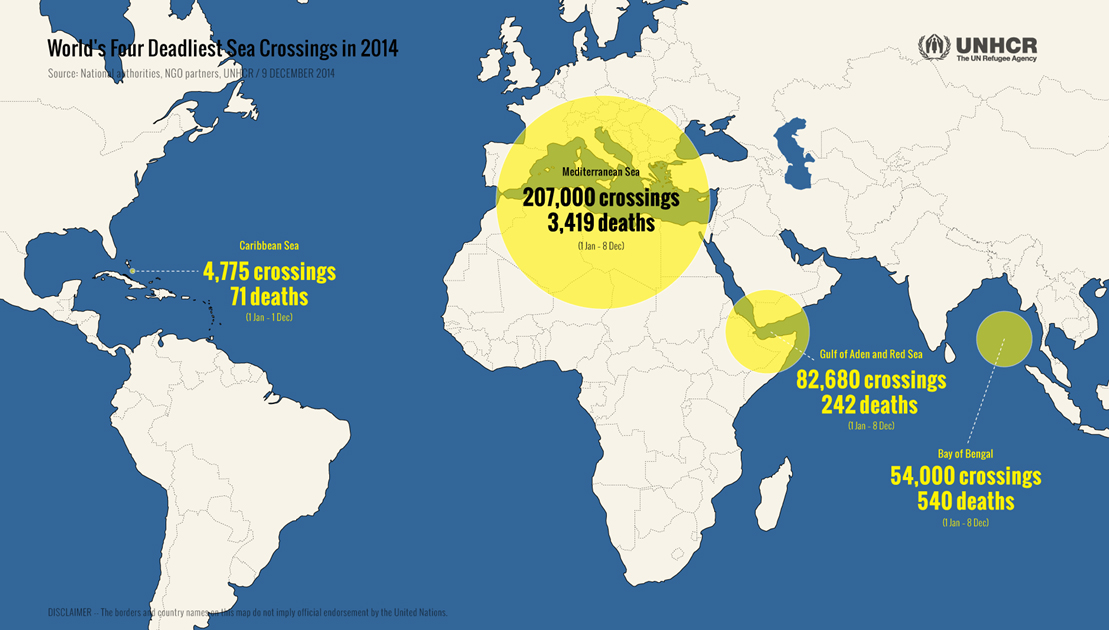 Violenza strutturale, human trafficking
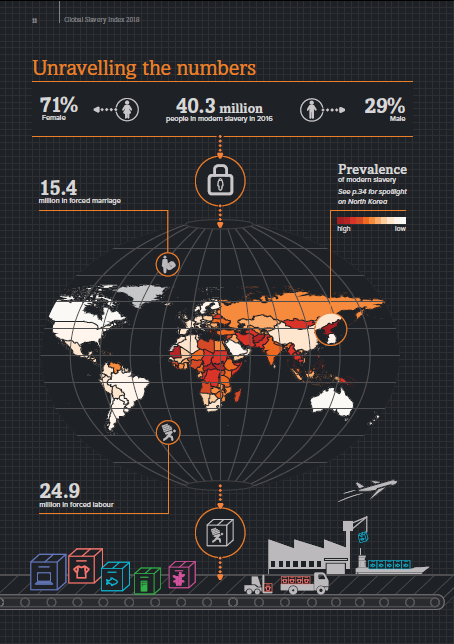 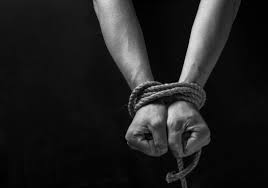 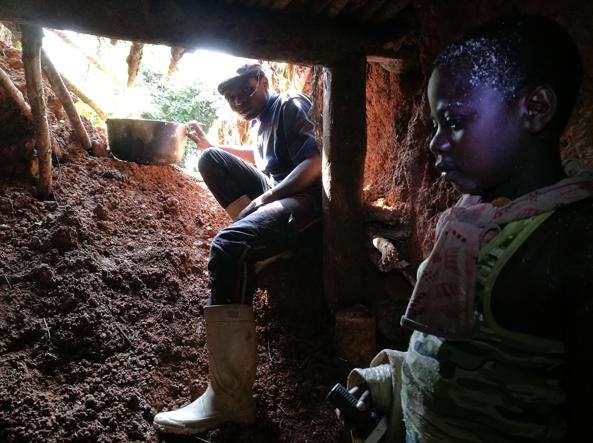 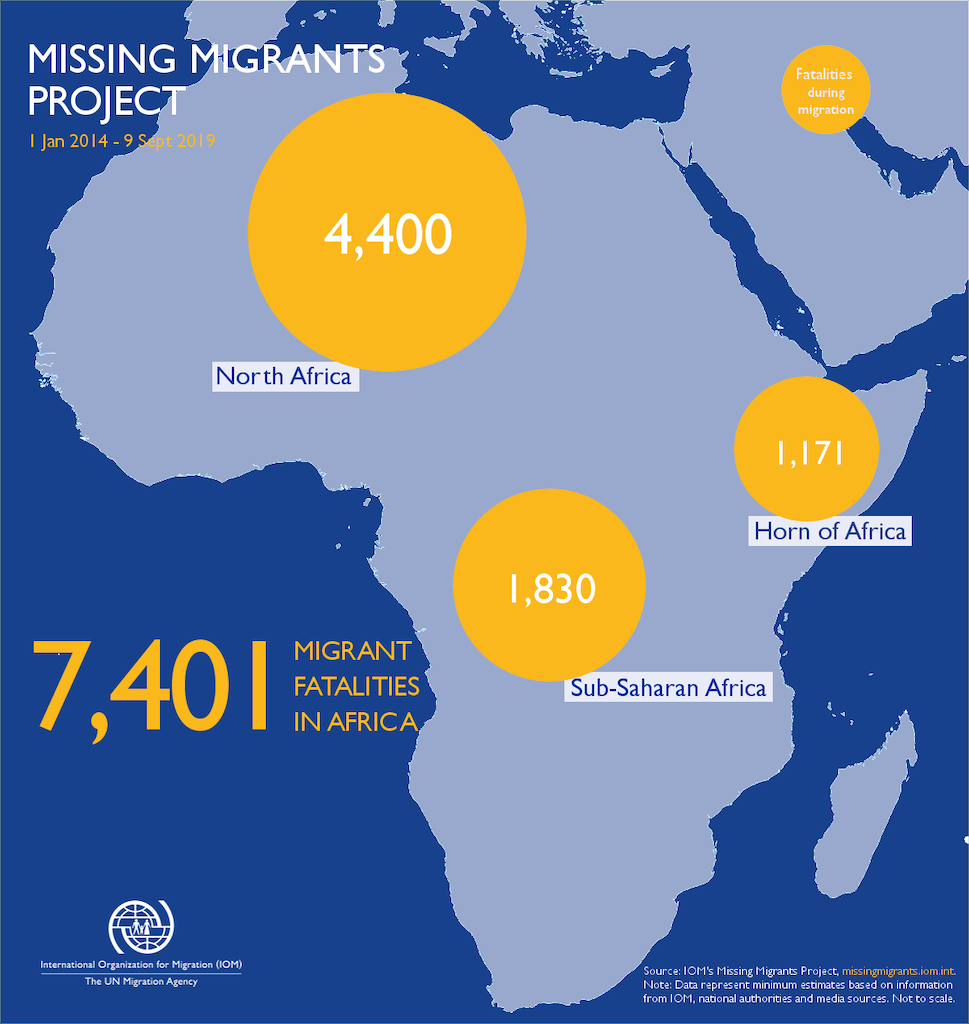 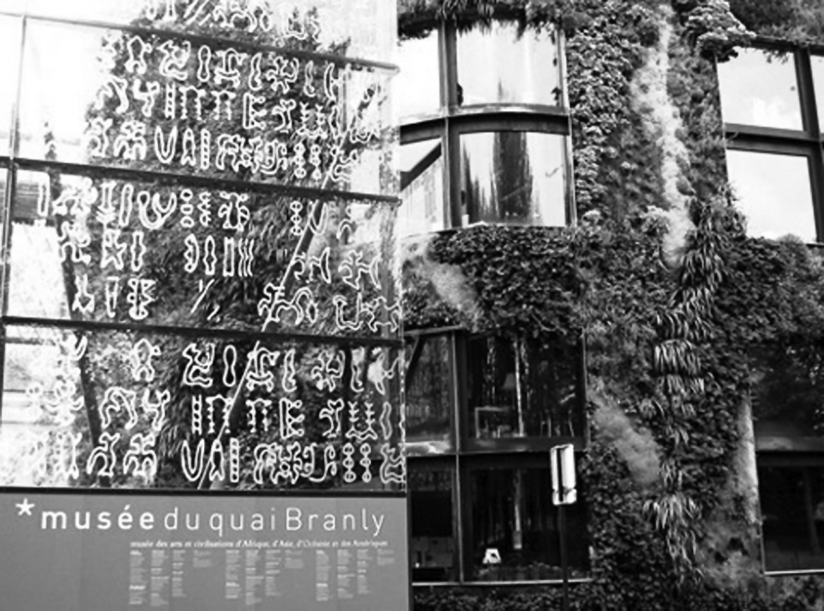 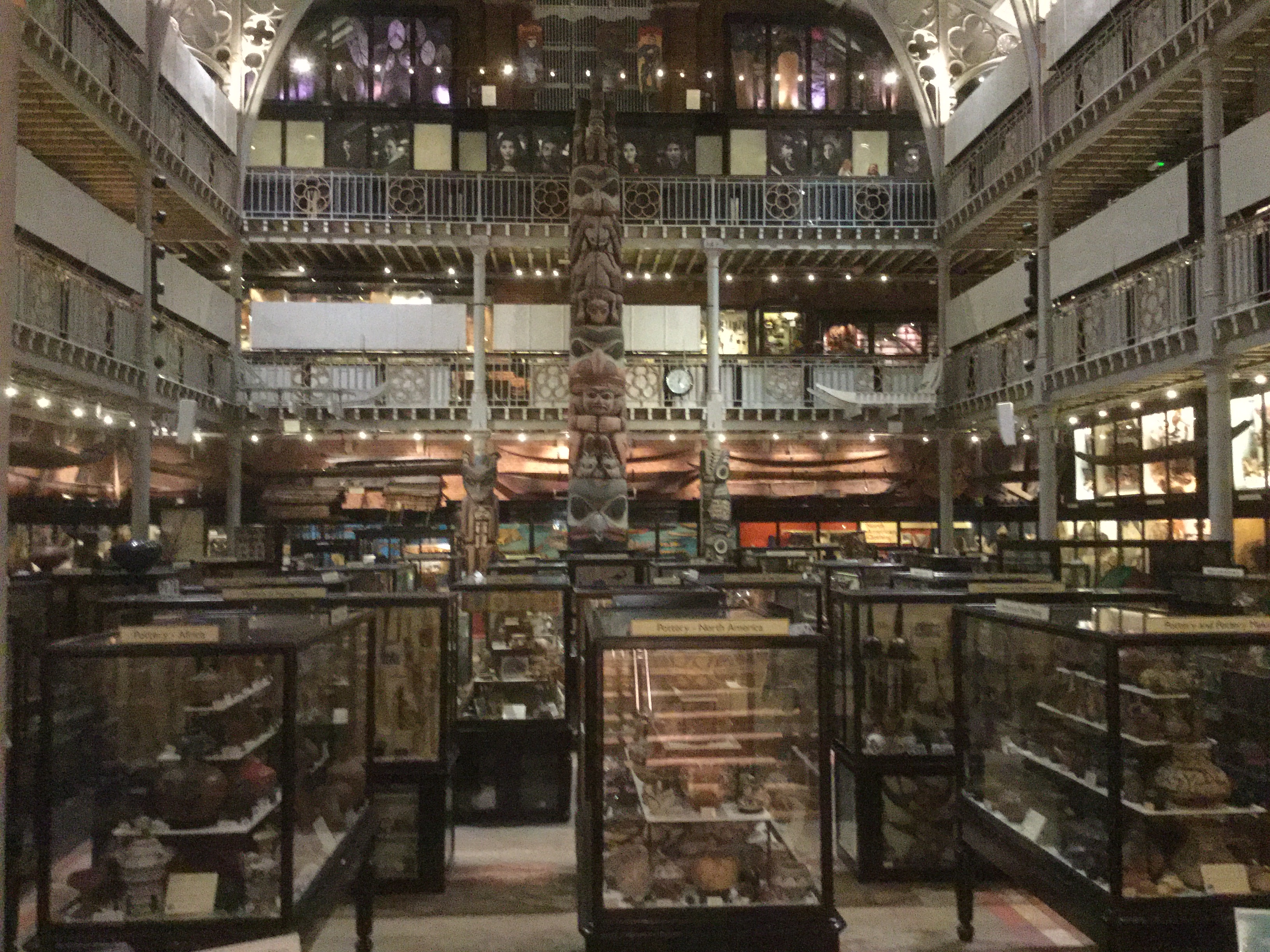 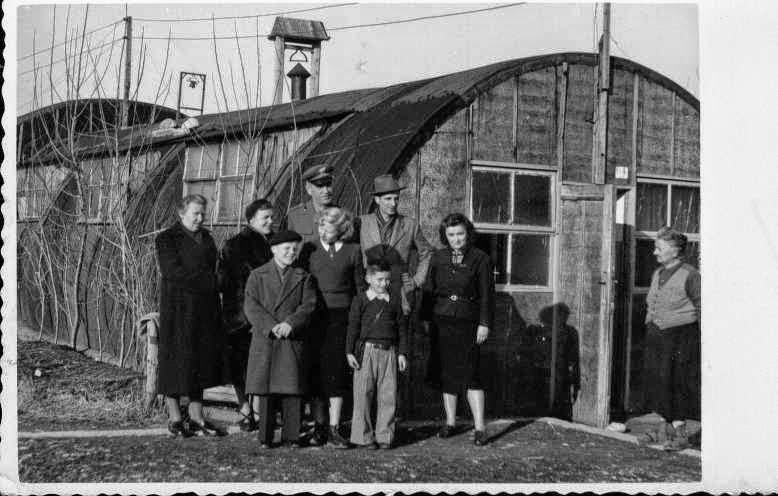 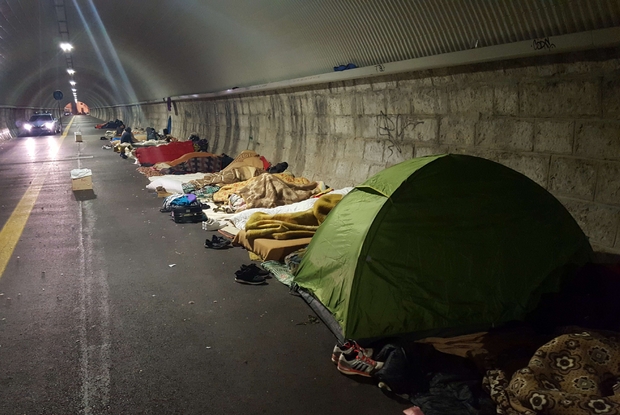 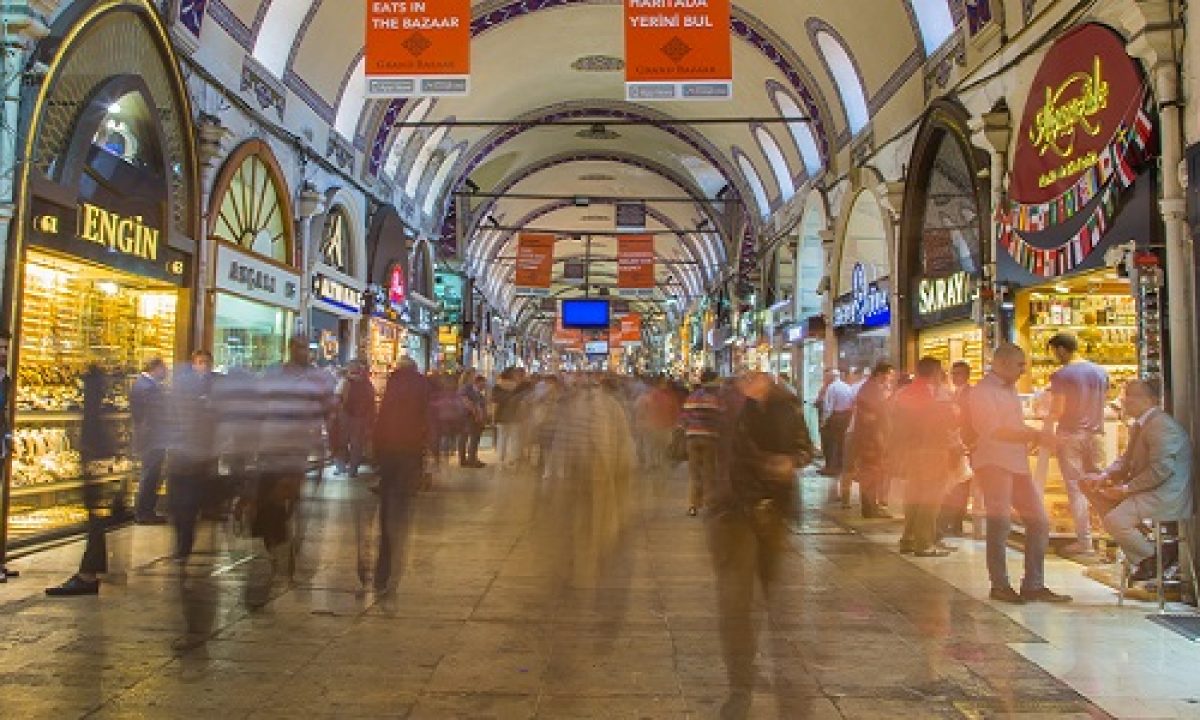 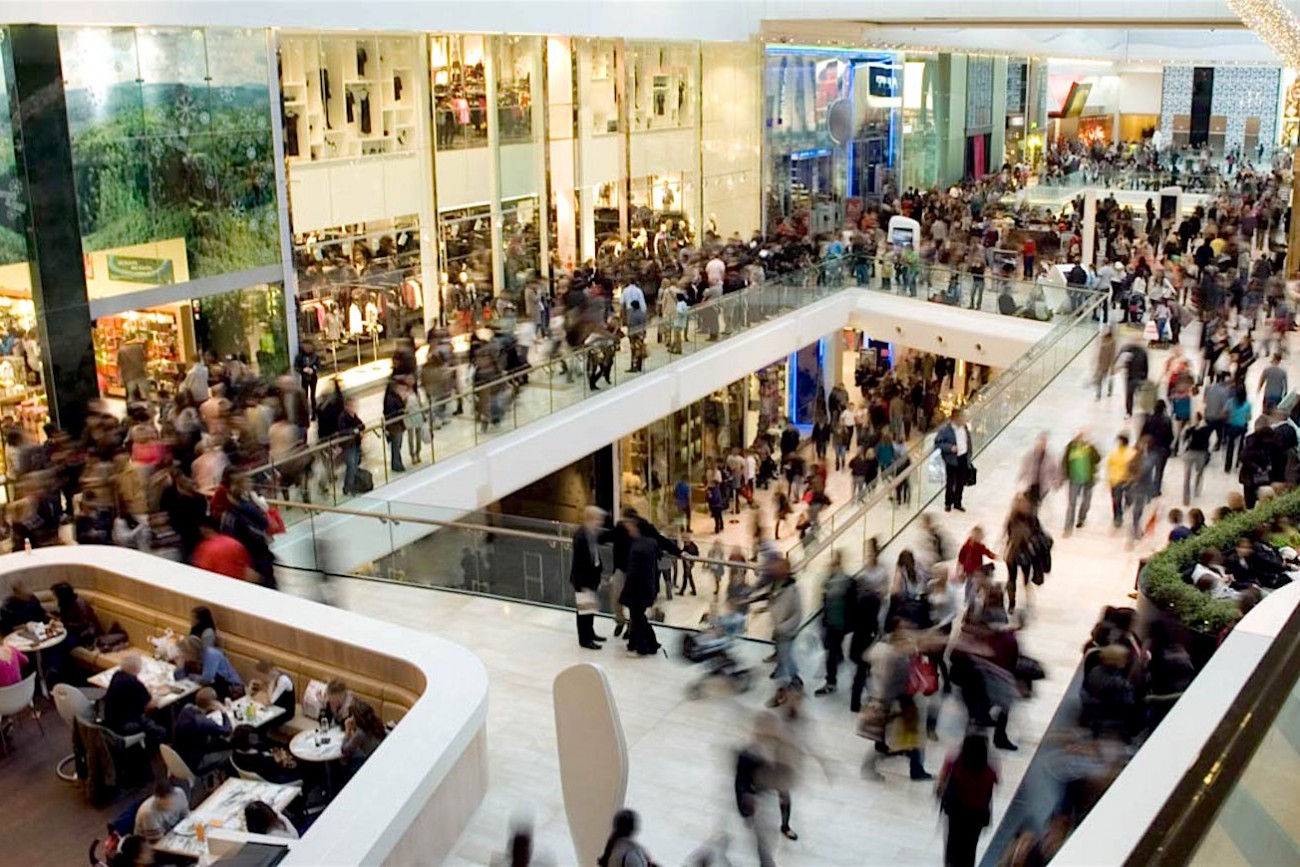 Assunti fondamentali
prospettiva olistica 
problematica contestuale, approccio emico
sguardo universalista e anti-etnocentrico
stile comparativo (unità/diversità)
vocazione dialogica (traduzione)
relativismo culturale
impianto pluri-paradigmatico e risvolto applicativo
condizione riflessiva, decentramento dello sguardo
Key words
Fonti
filmografia
bibliografia
S. Kubrick, 2001 Odissea nello spazio, 1968
J. Rouch, Jaguar, 1954
J.M. De Gerando (1777-1892)
C. Geertz, Antropologia interpretativa, 1998
F. Boas, L’uomo primitivo, 1911
U. Hannerz, Esplorare la città,  1992
R. Rosaldo, Cultura e verità, 2001
J. Clifford, G. Marcus, Scrivere le culture, 1986